1 Maantiede tieteenalana
Maantiede tutkii ympäristöä ja ympäristökysymyksiä: luonnon ja ihmisen 
toimintaa
vuorovaikutusta 
toiminnan muutoksia.

Maantieteessä keskeistä: 
alueellisuus
ajankohtaisuus
monitieteisyys
kestävän kehityksen näkökulmat

Maantieteen jaottelu
a) luonnonmaantiede – ihmismaantiede
b) yleismaantiede – aluemaantiede
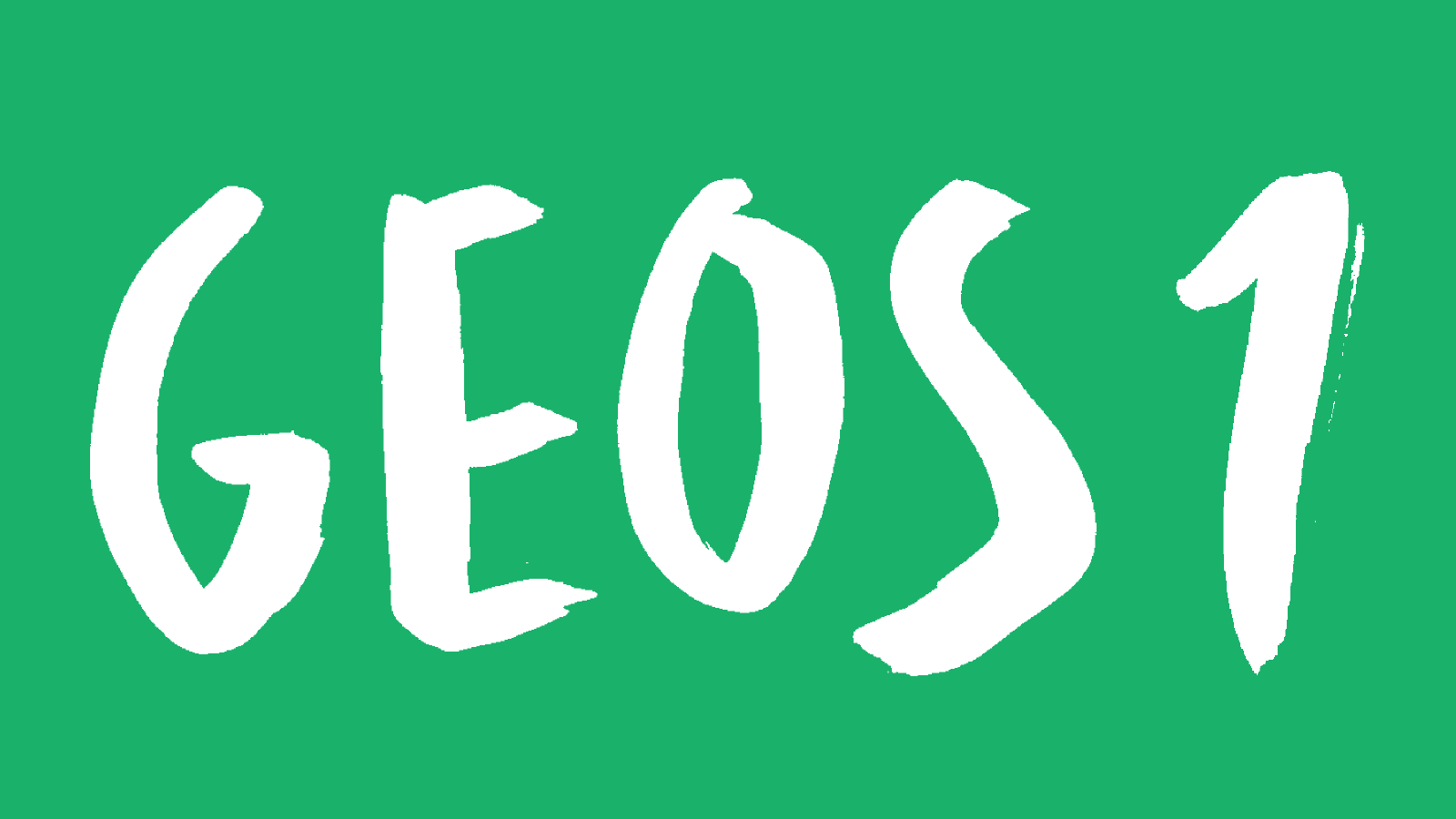 Maantieteellisiä kysymyksiä
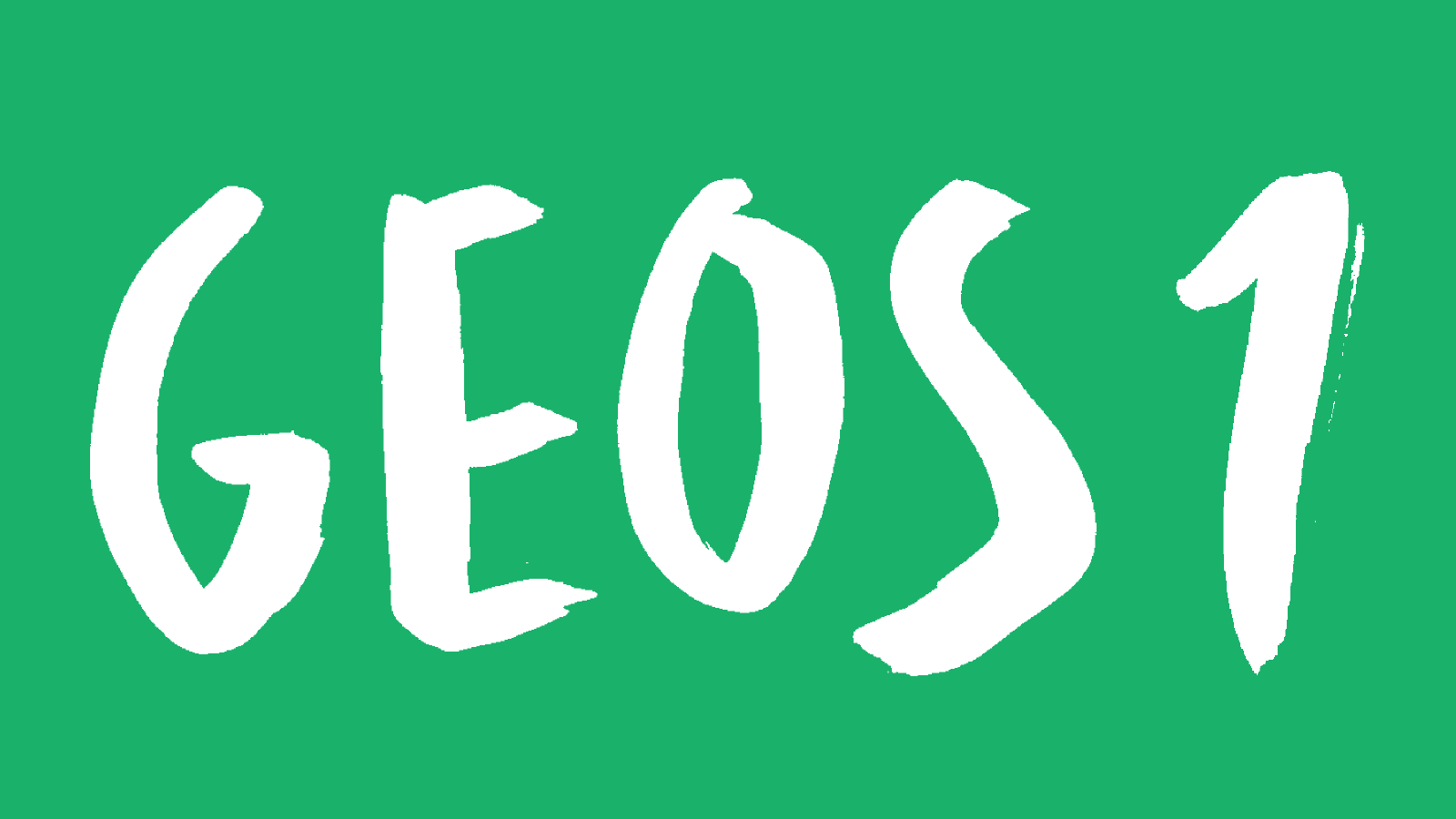 Luonnonmaantiede
• klimatologia
tutkii alueiden ja paikkojen ilmastoa
• biogeograﬁa
tutkii eliöiden alueellista jakautumista
• geomorfologia
tutkii maanpinnan muotoja
• hydrogeograﬁa
tutkii vesiä maantieteellisistä näkökulmista
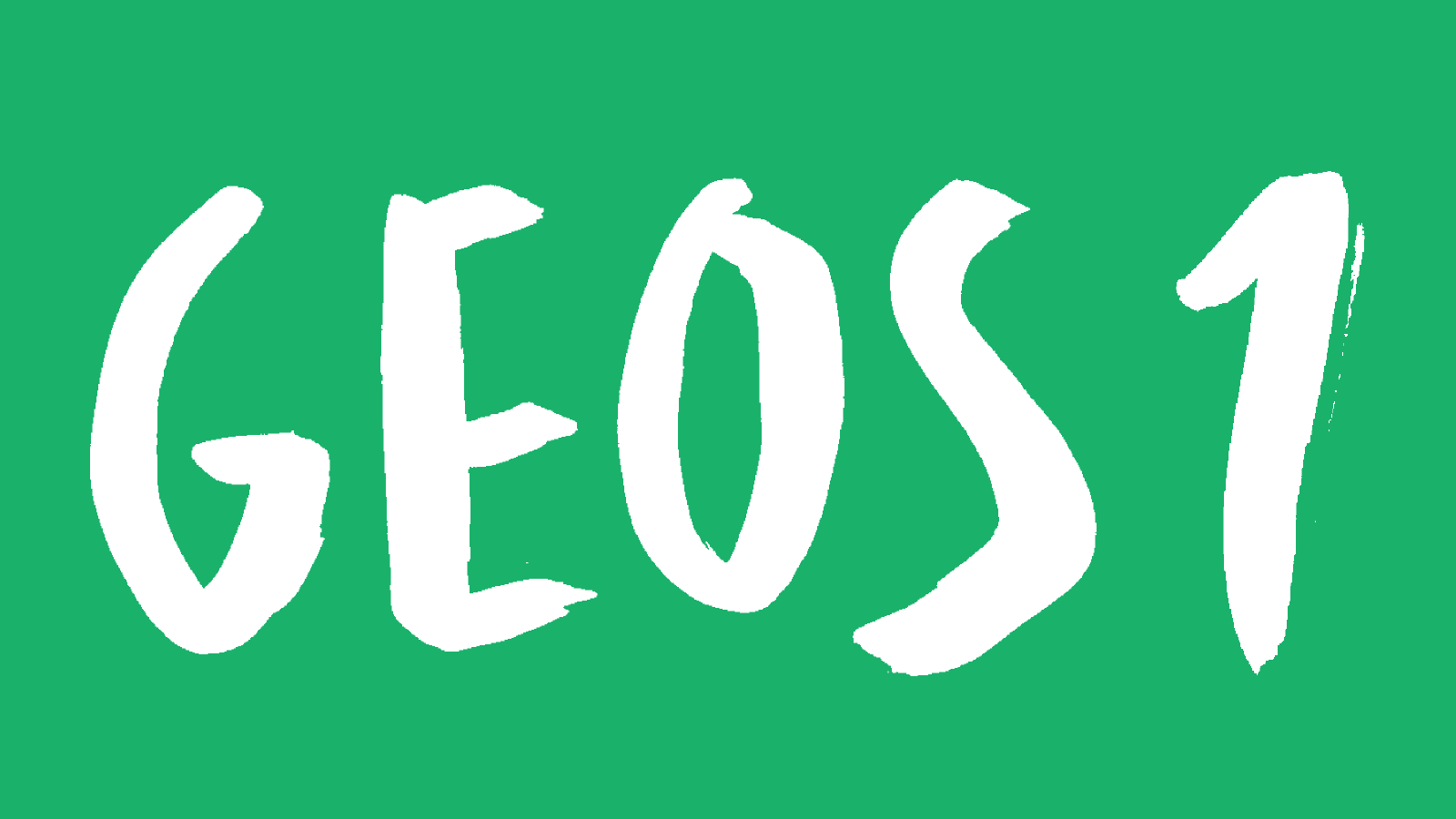 Ihmismaantiede
talousmaantiede
terveysmaantiede
kehitysmaantiede
kulttuurinen maantiede
matkailumaantiede
poliittinen maantiede
historiallinen maantiede
väestömaantiede
asutusmaantiede
kaupunkimaantiede
maaseutumaantiede
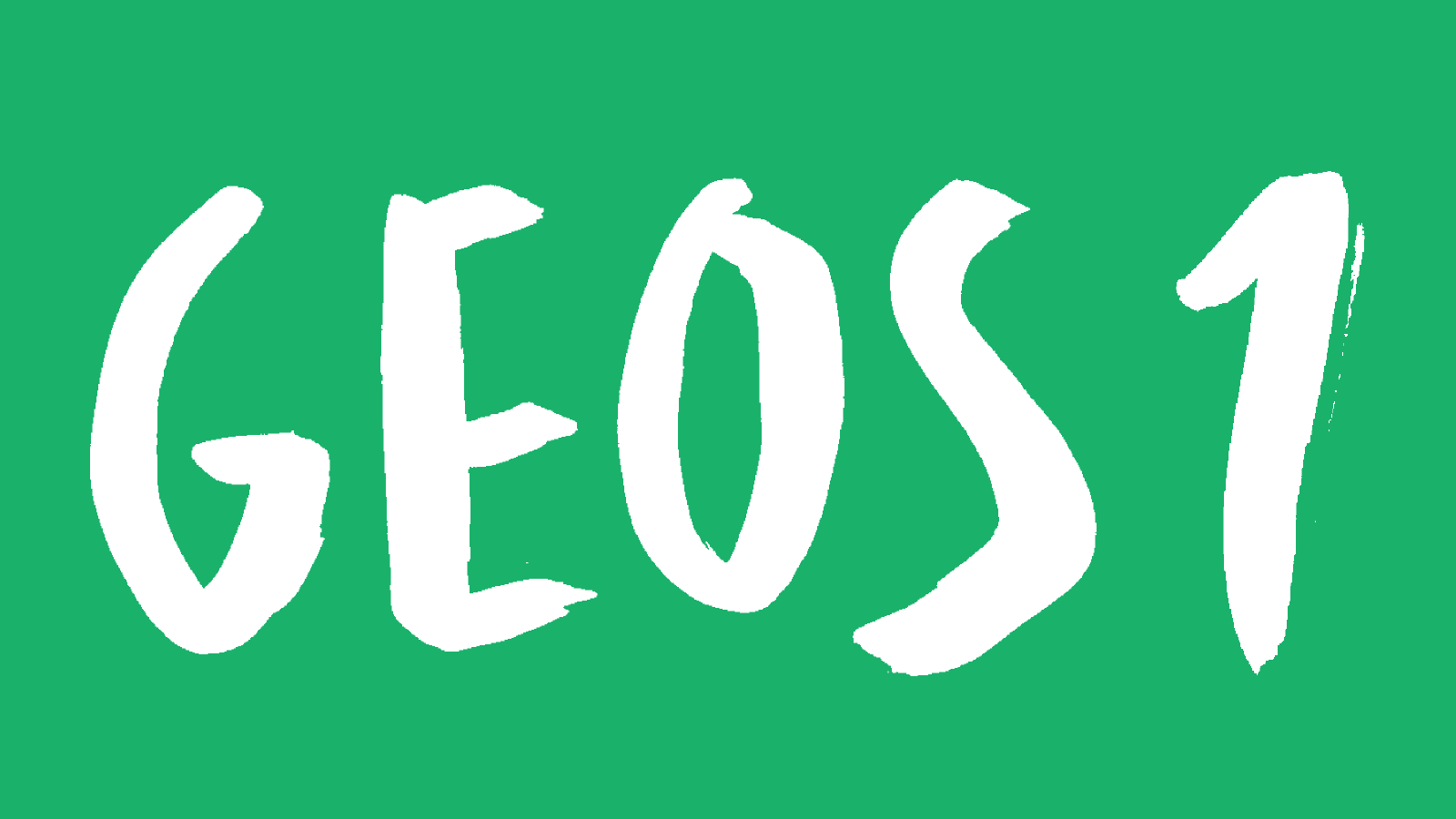 Maapallon ympäristön kriittiset reunaehdot
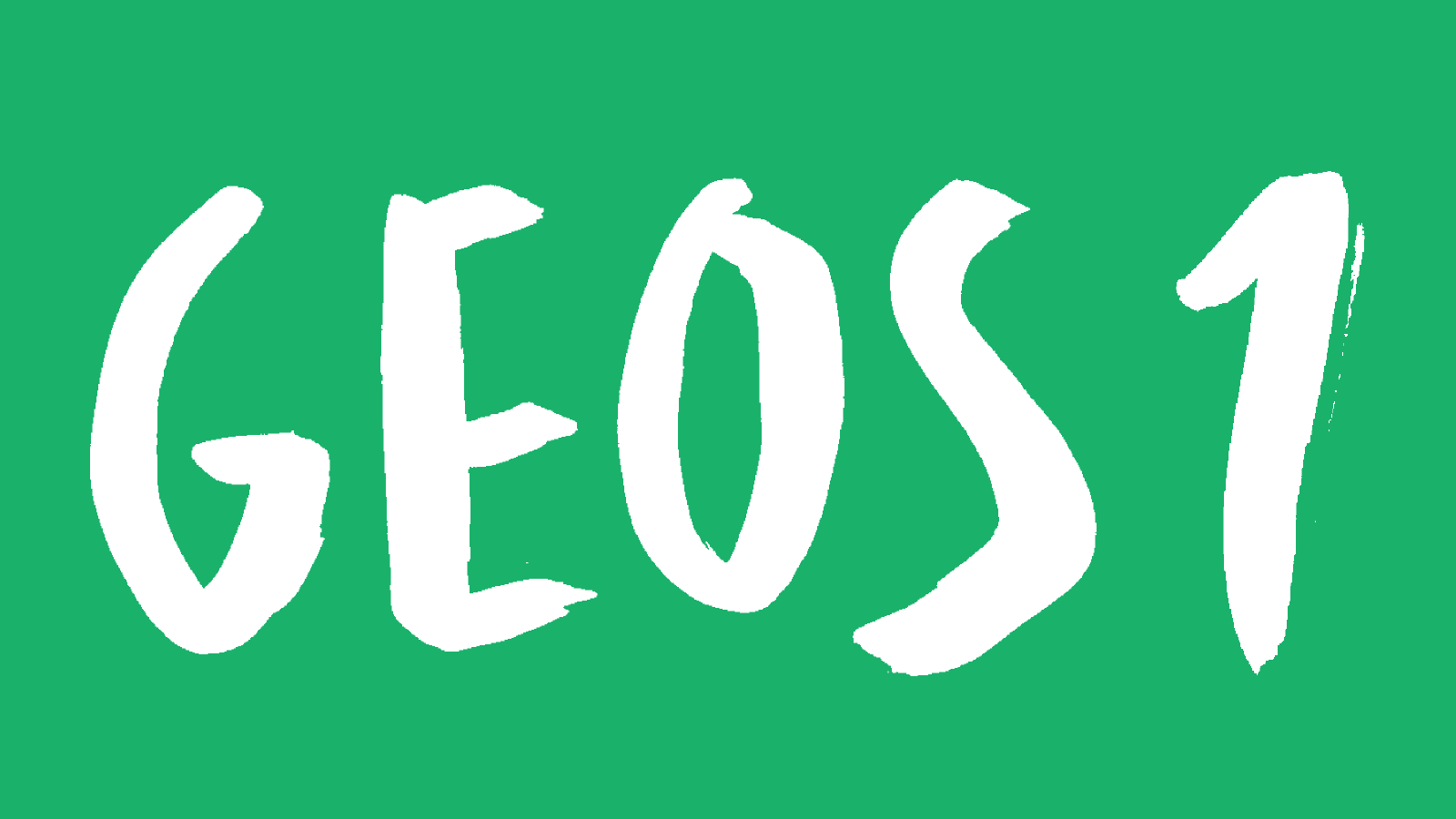 Kestävän kehityksen osa-alueet
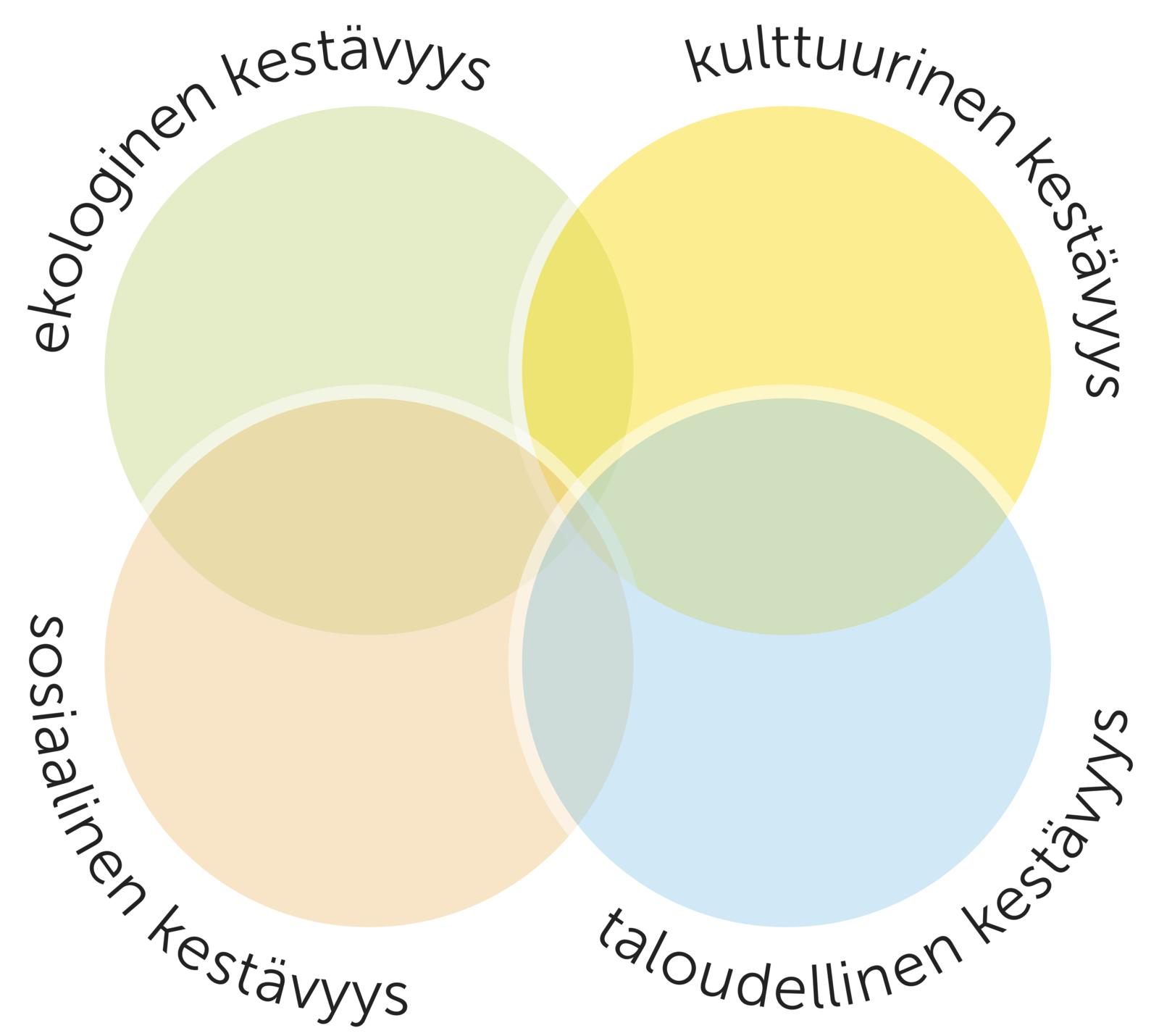 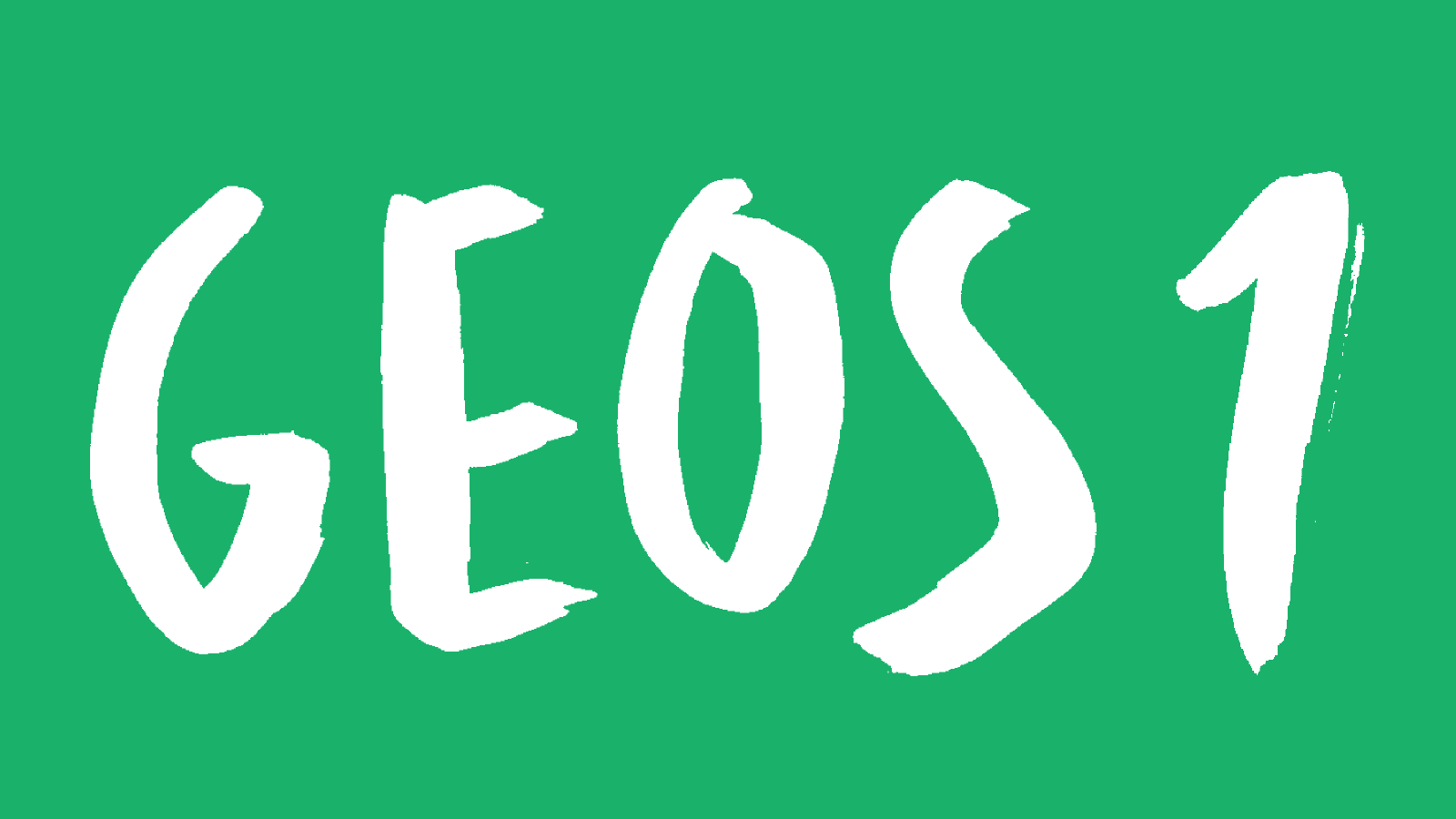